Super-FRS Control Workshop
11.11.2024
Old agenda
2
11.11.2024
Stephane Pietri - Controls workshop
Aim of the workshop
First physicist result shall happen in 2027 Super-FRS shall run by them
Beam commissioning Super-FRS start Q3 2027!!!!

Inform operation and control group of our goals in Super-FRS

Inform/starts interactions between the different department

Establish priorities/point for urgent action
3
11.11.2024
Stephane Pietri - Controls workshop
Agenda
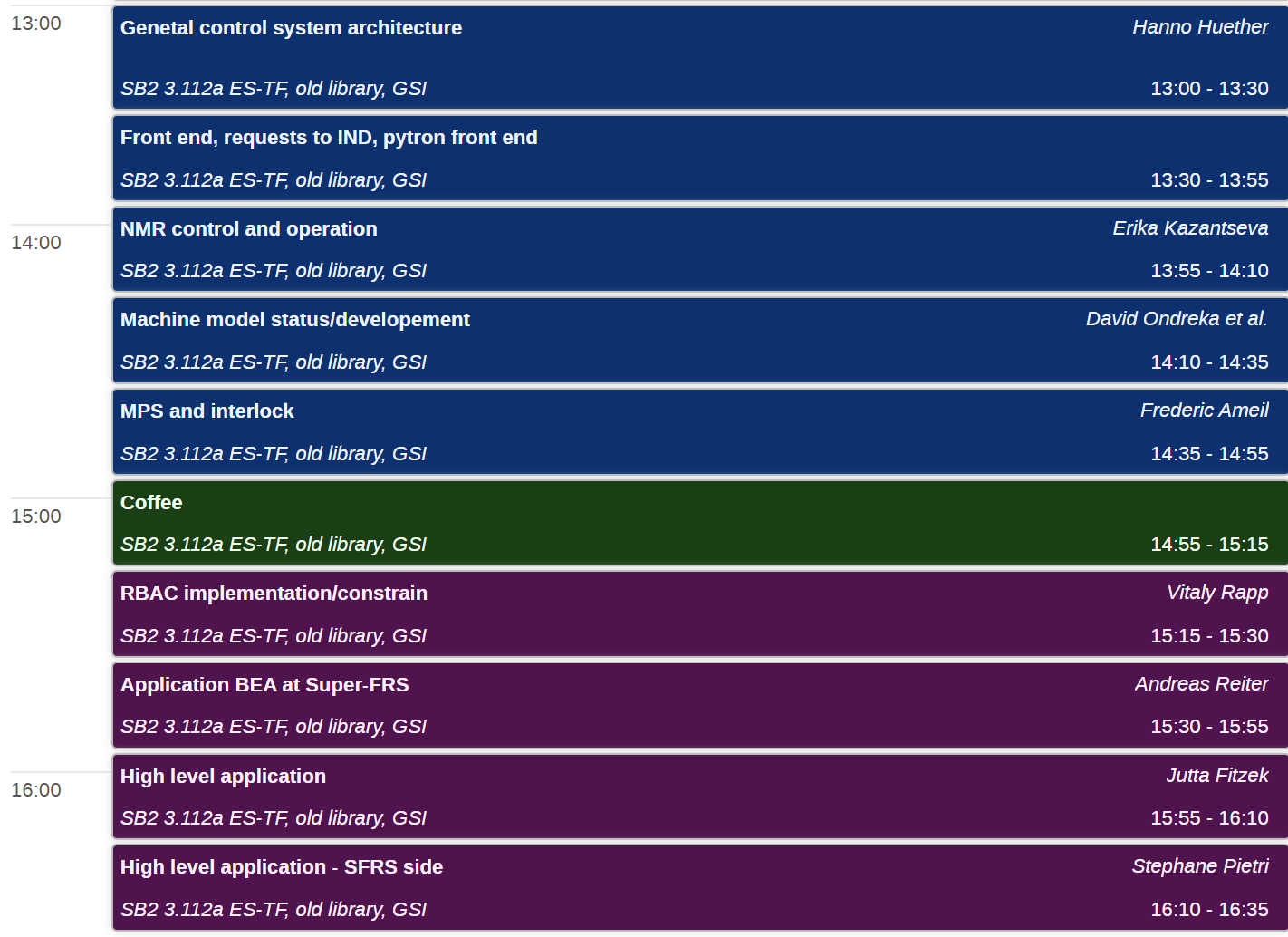 I could be cutting discussions short so we continue in smaller group on specific topics
4
11.11.2024
Stephane Pietri - Controls workshop